Проект
Тема:  «Наша помощница – водичка».
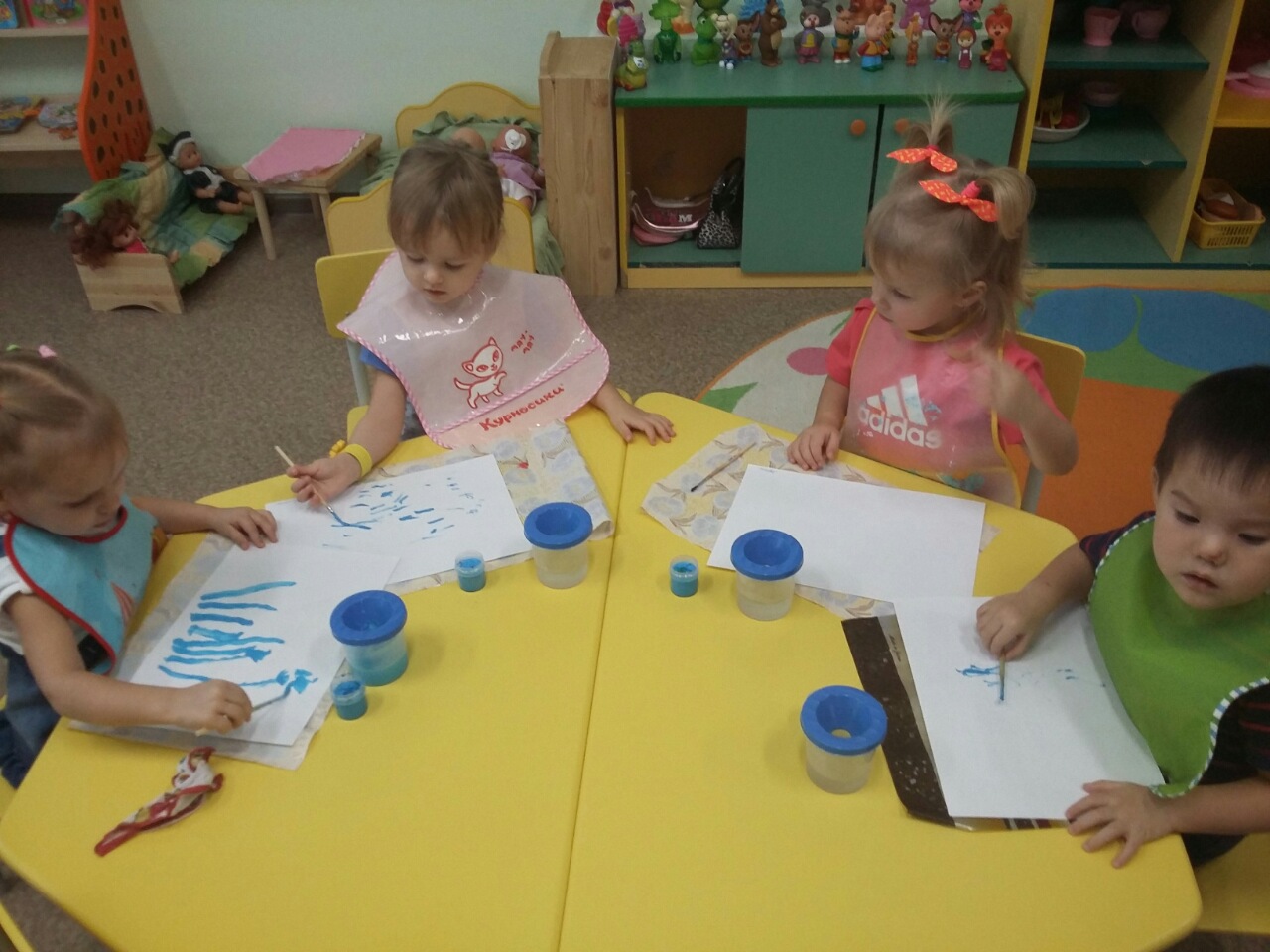 [Speaker Notes: Рисование «Дождик»]
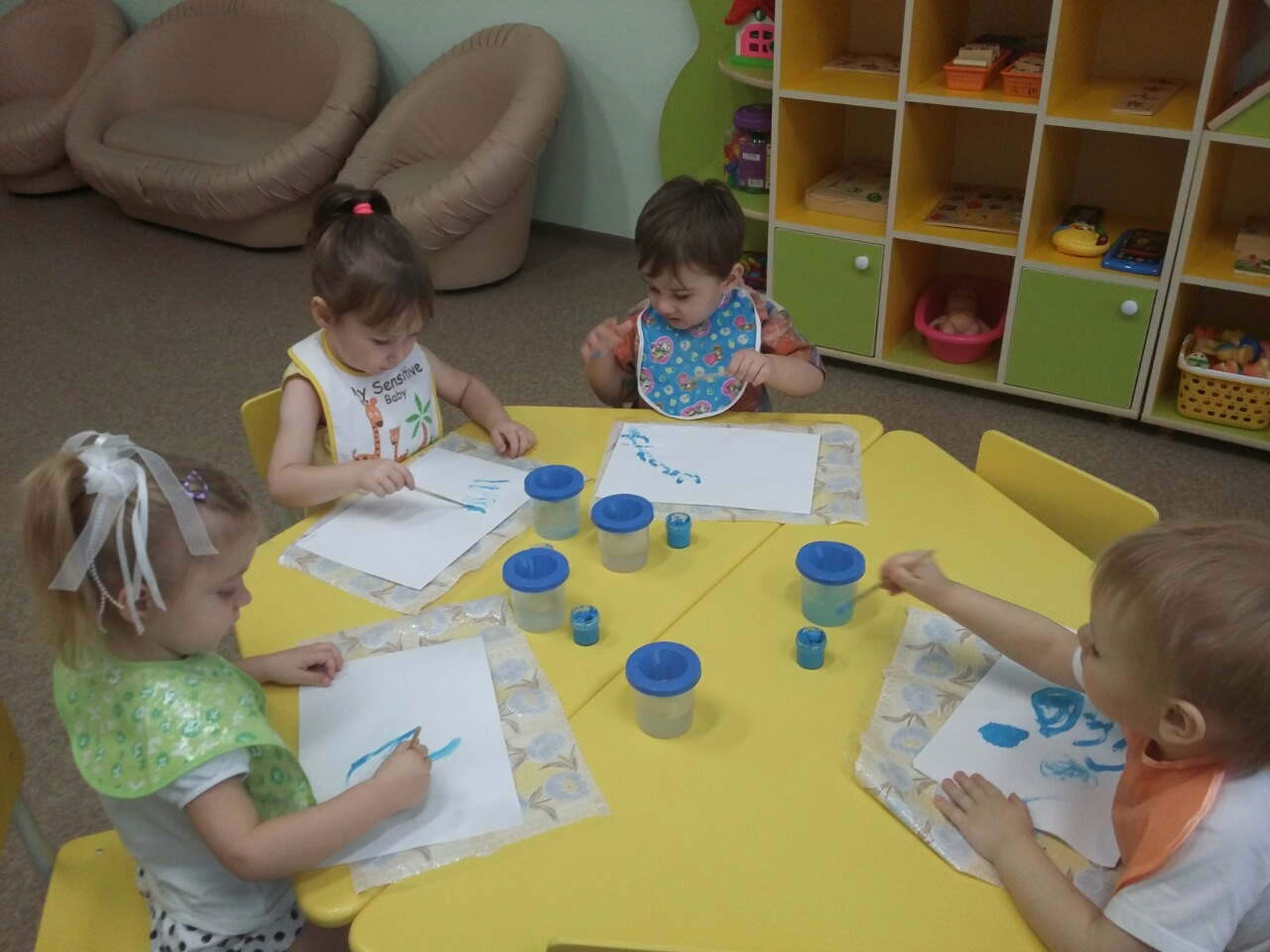 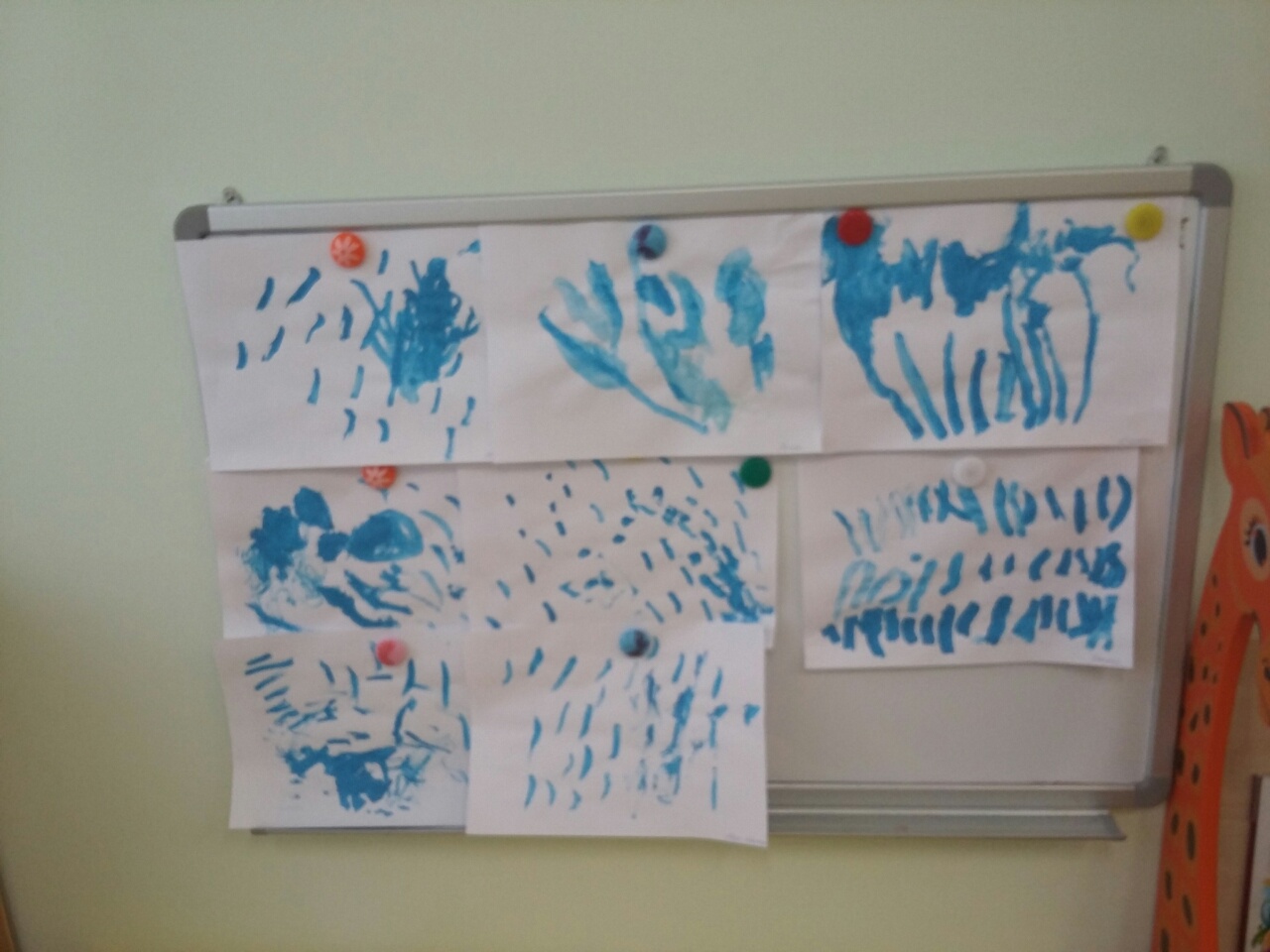 [Speaker Notes: Вот какой у нас дождик получился!!!]
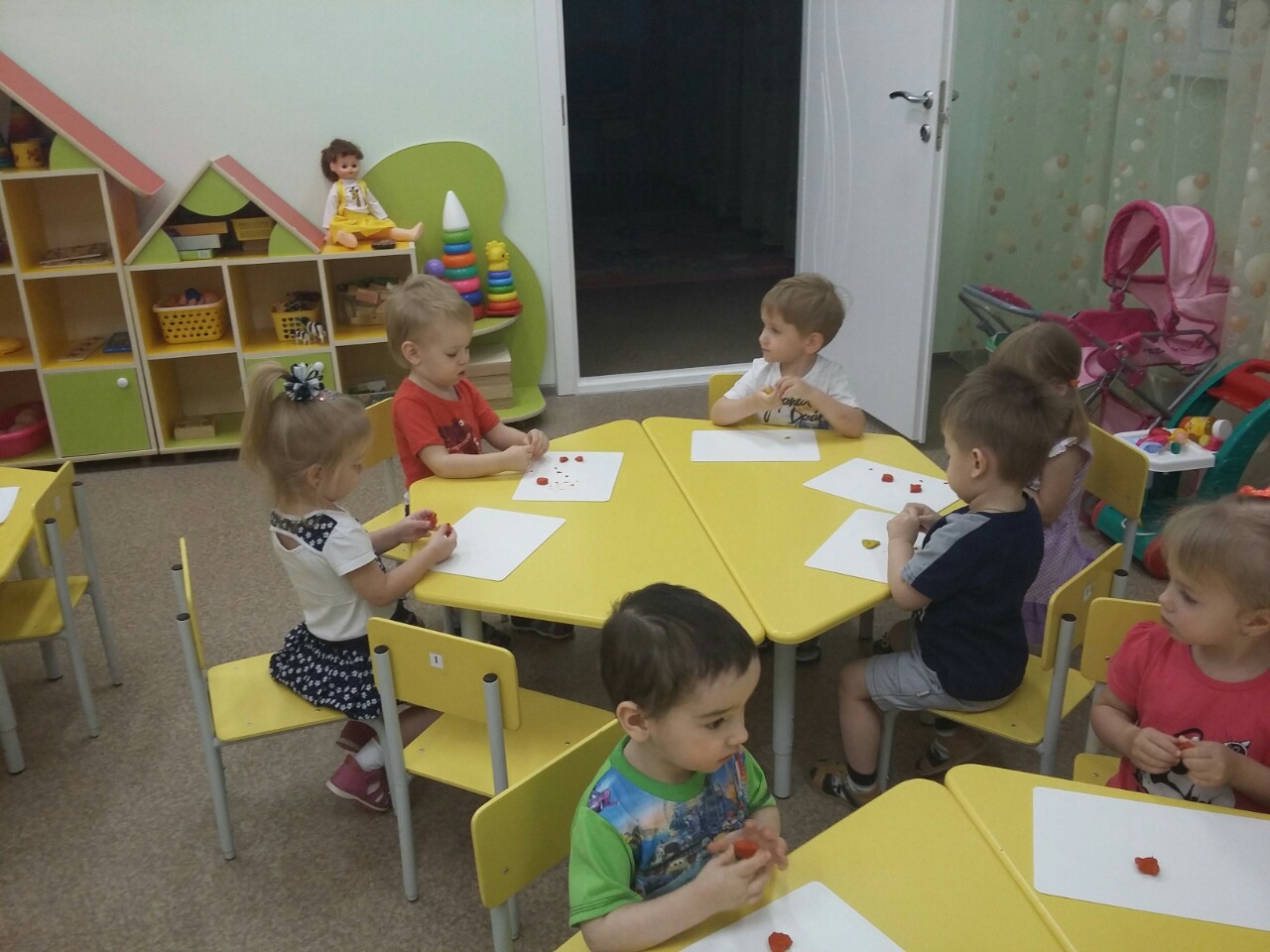 [Speaker Notes: И лепить мы очень любим!]
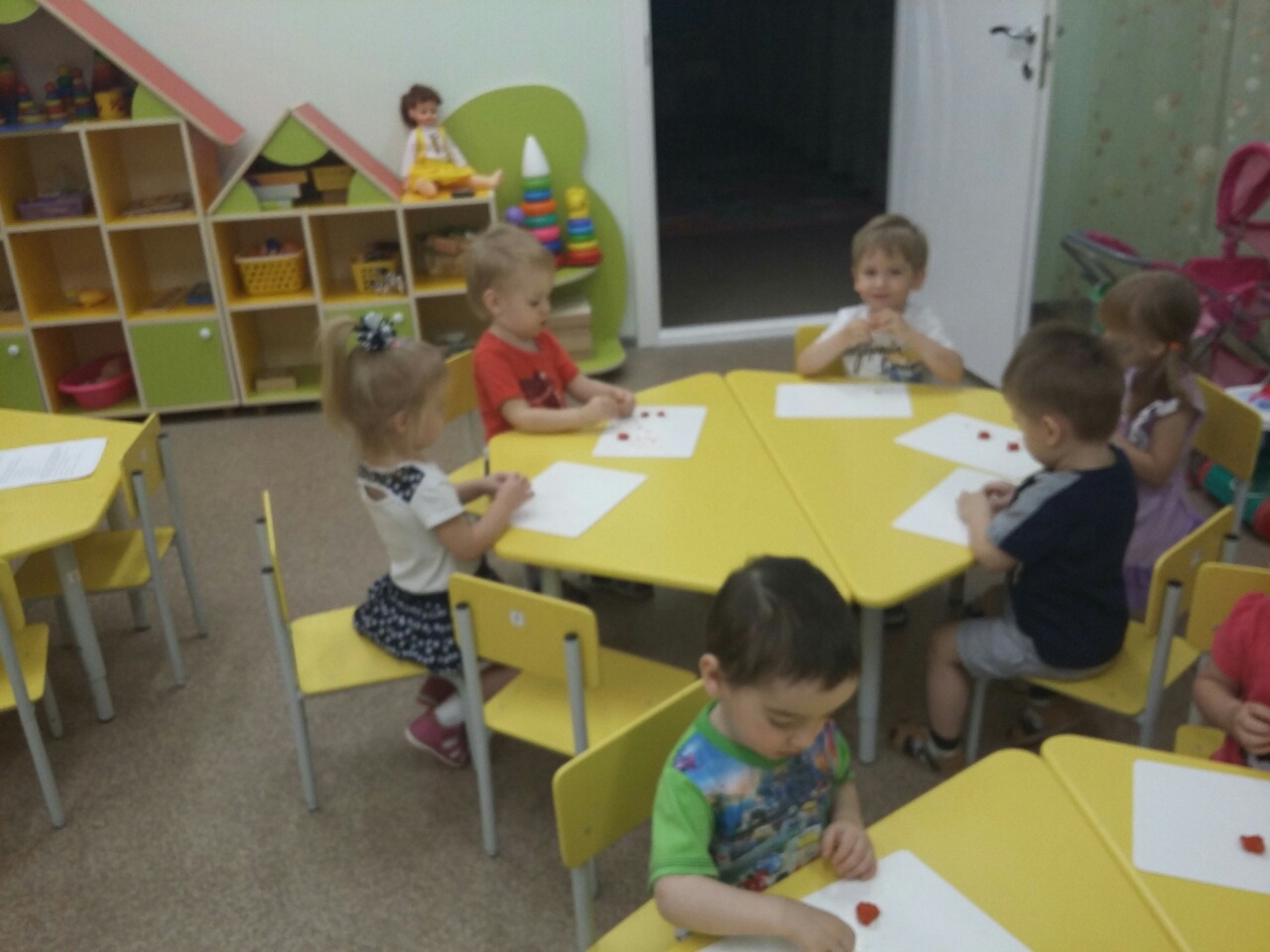 [Speaker Notes: Лепка «Рыбки»]
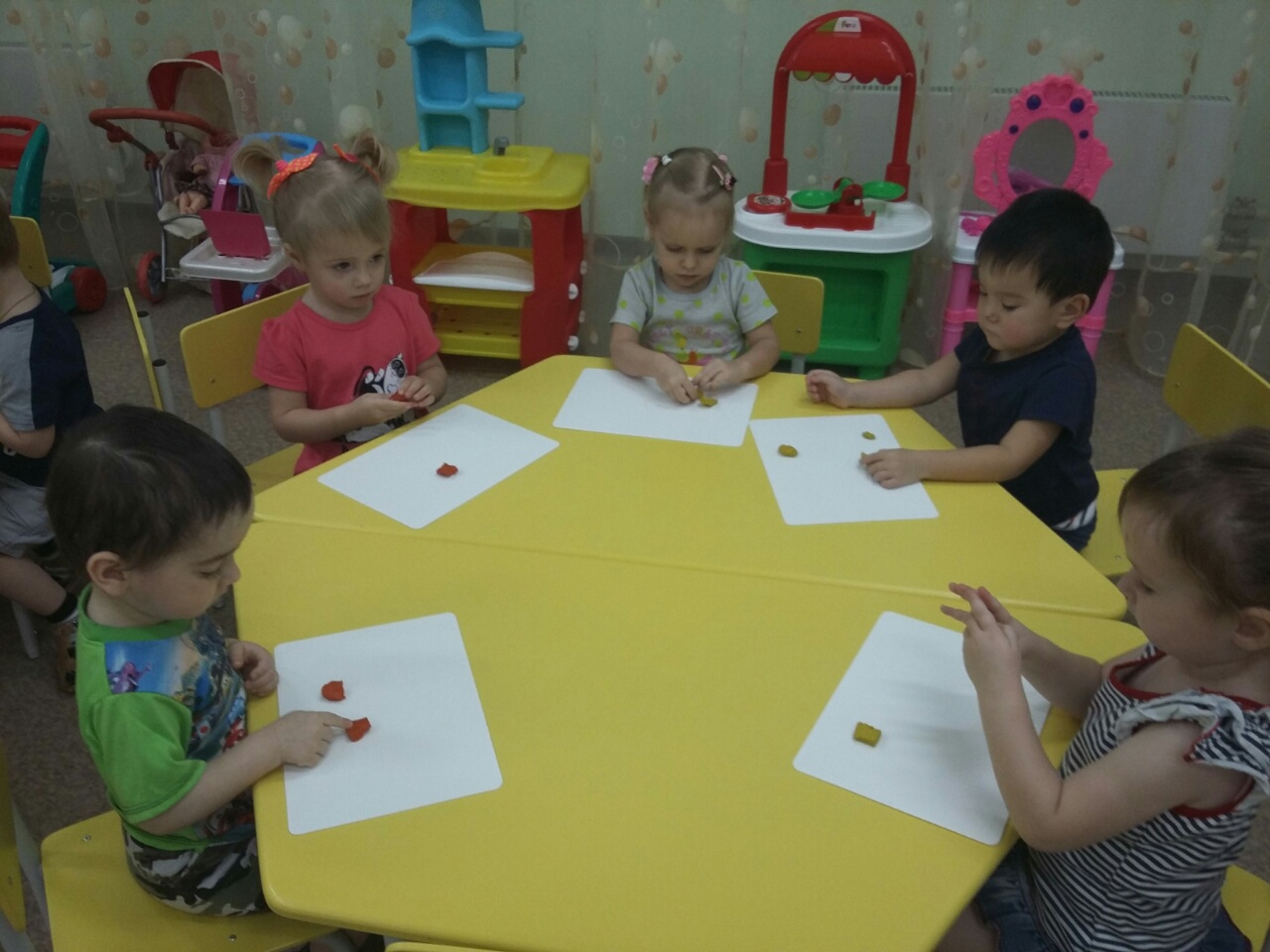 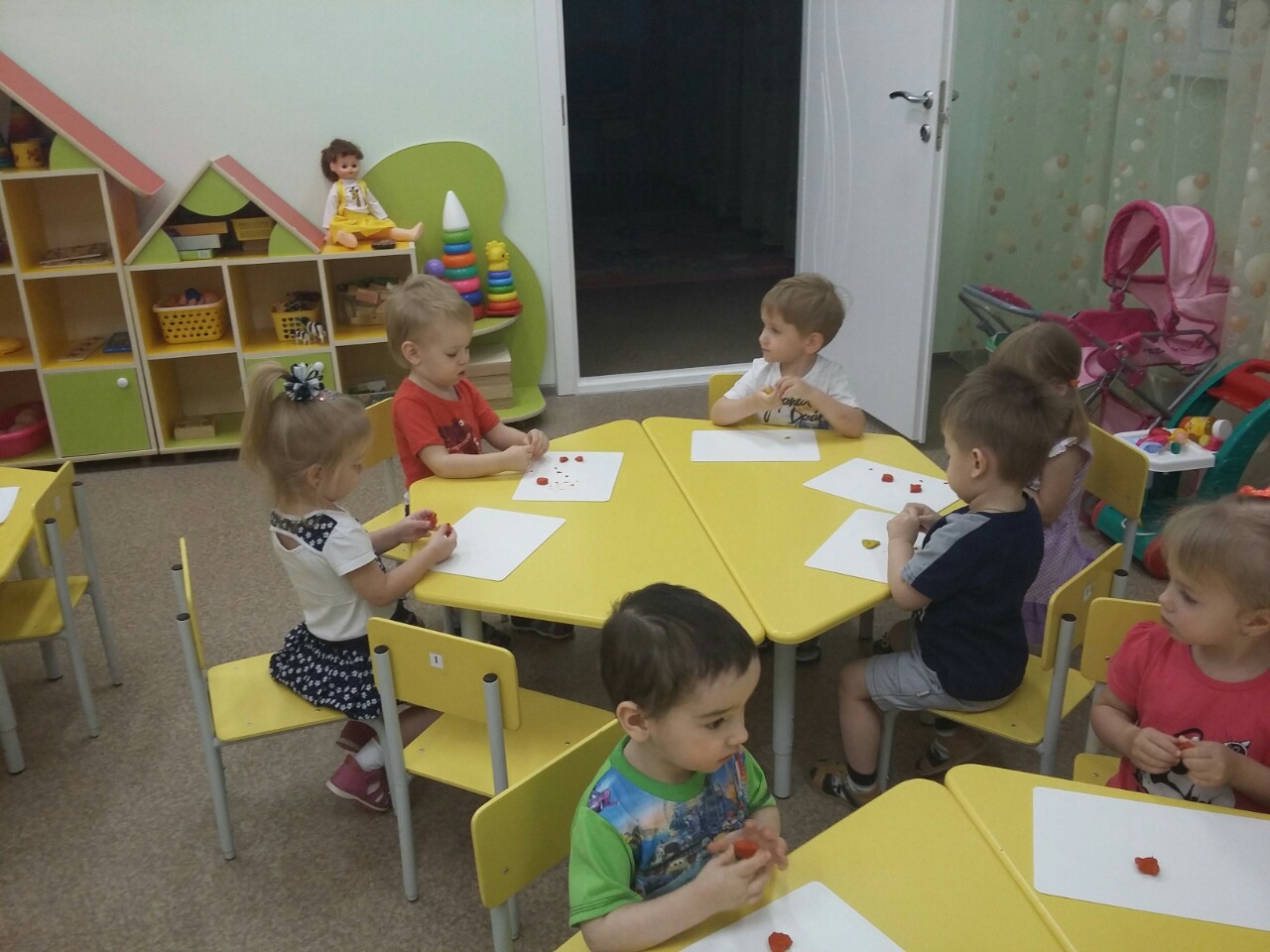 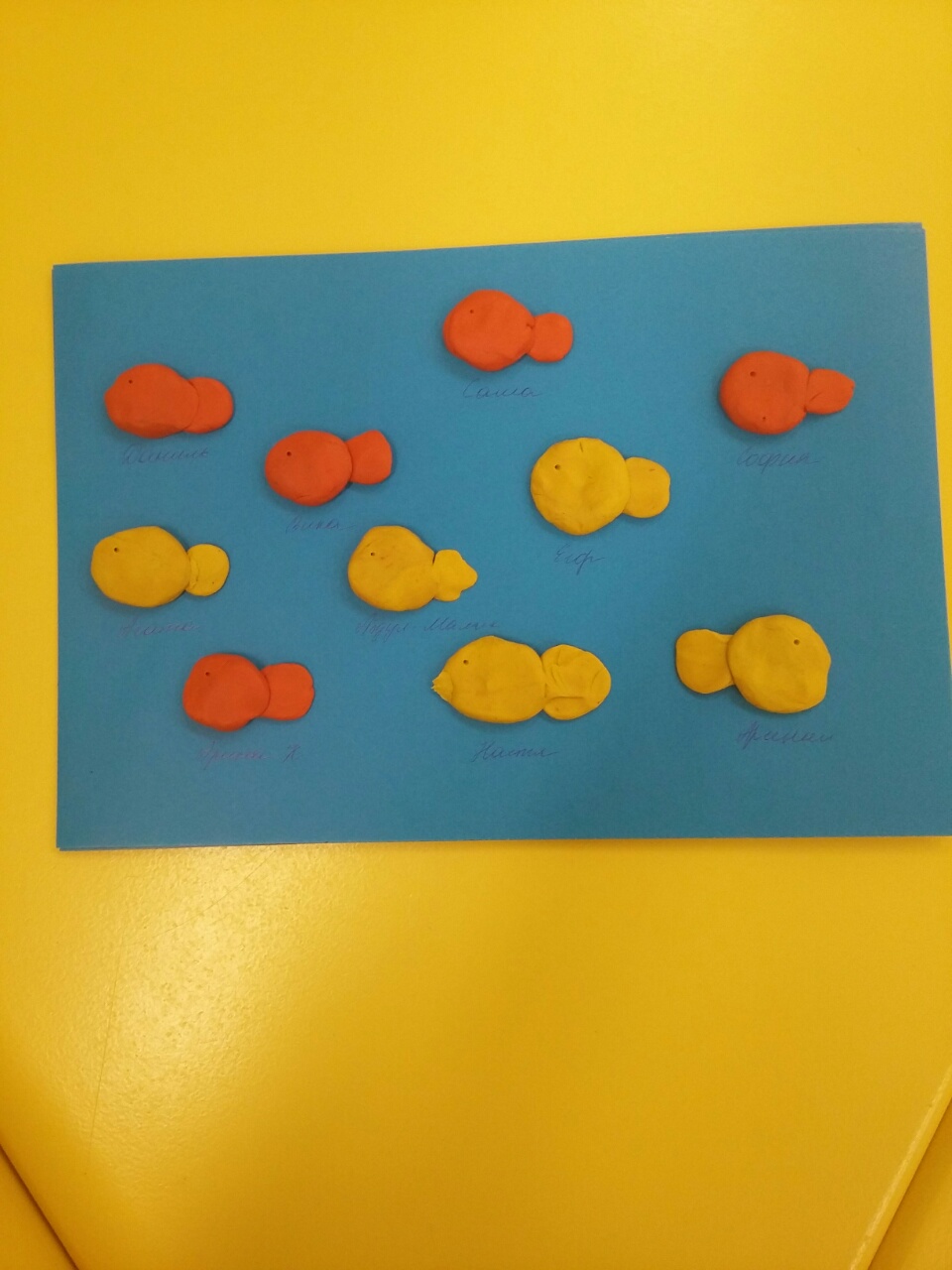 [Speaker Notes: Вот какие рыбки золотые!]
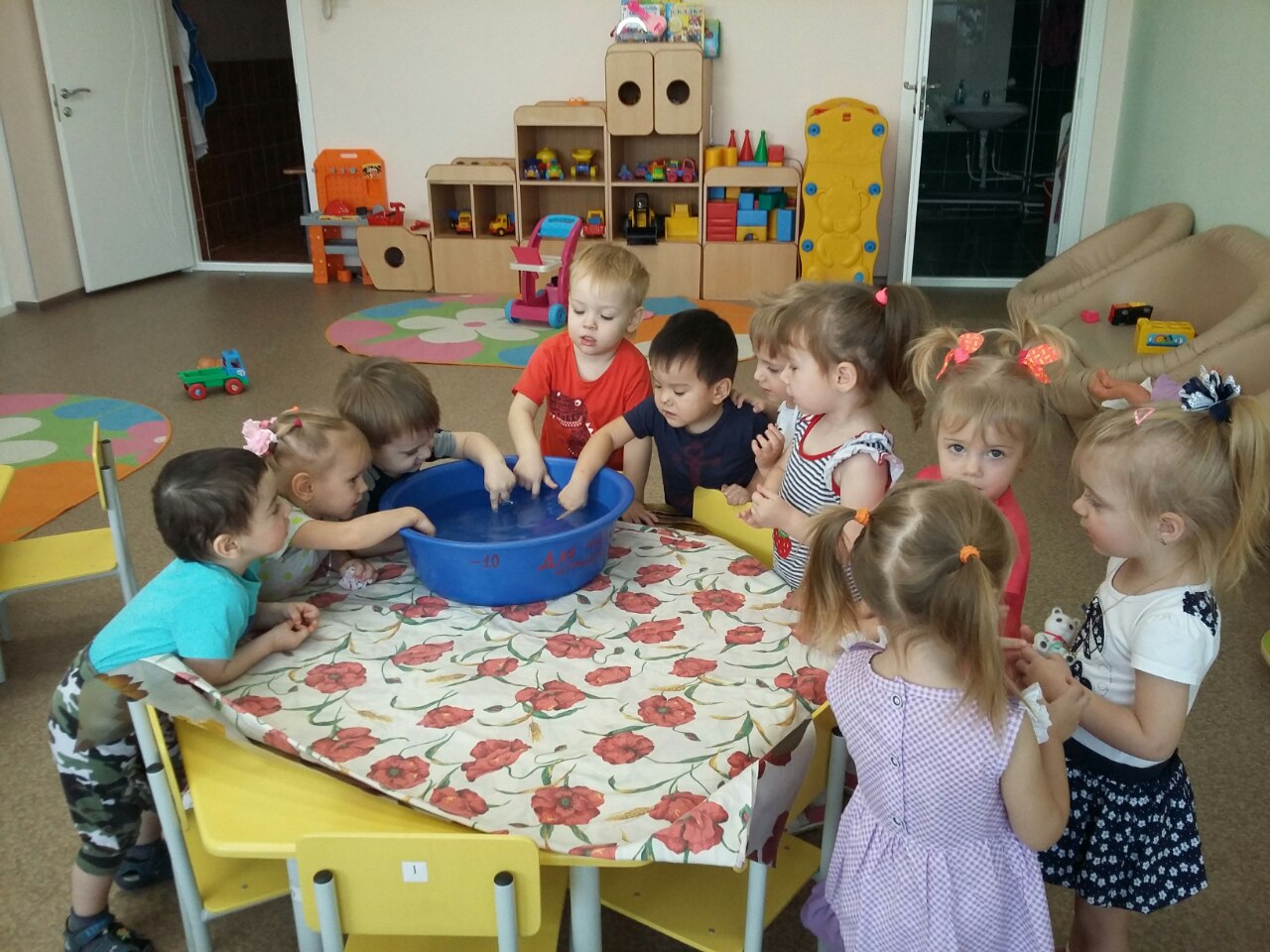 [Speaker Notes: Опыты с водой «Какая водичка?»]
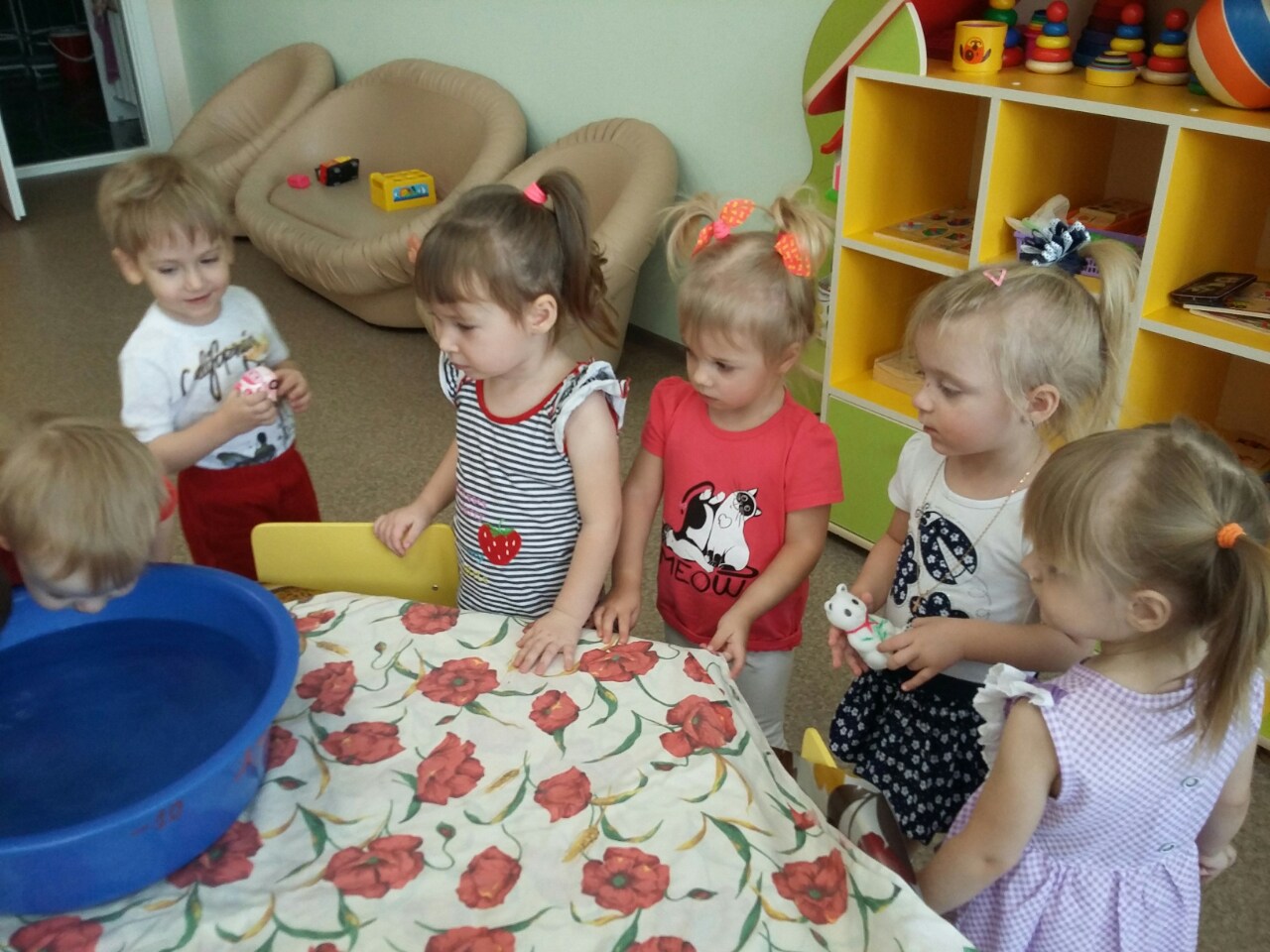 [Speaker Notes: А водичка прозрачная.]
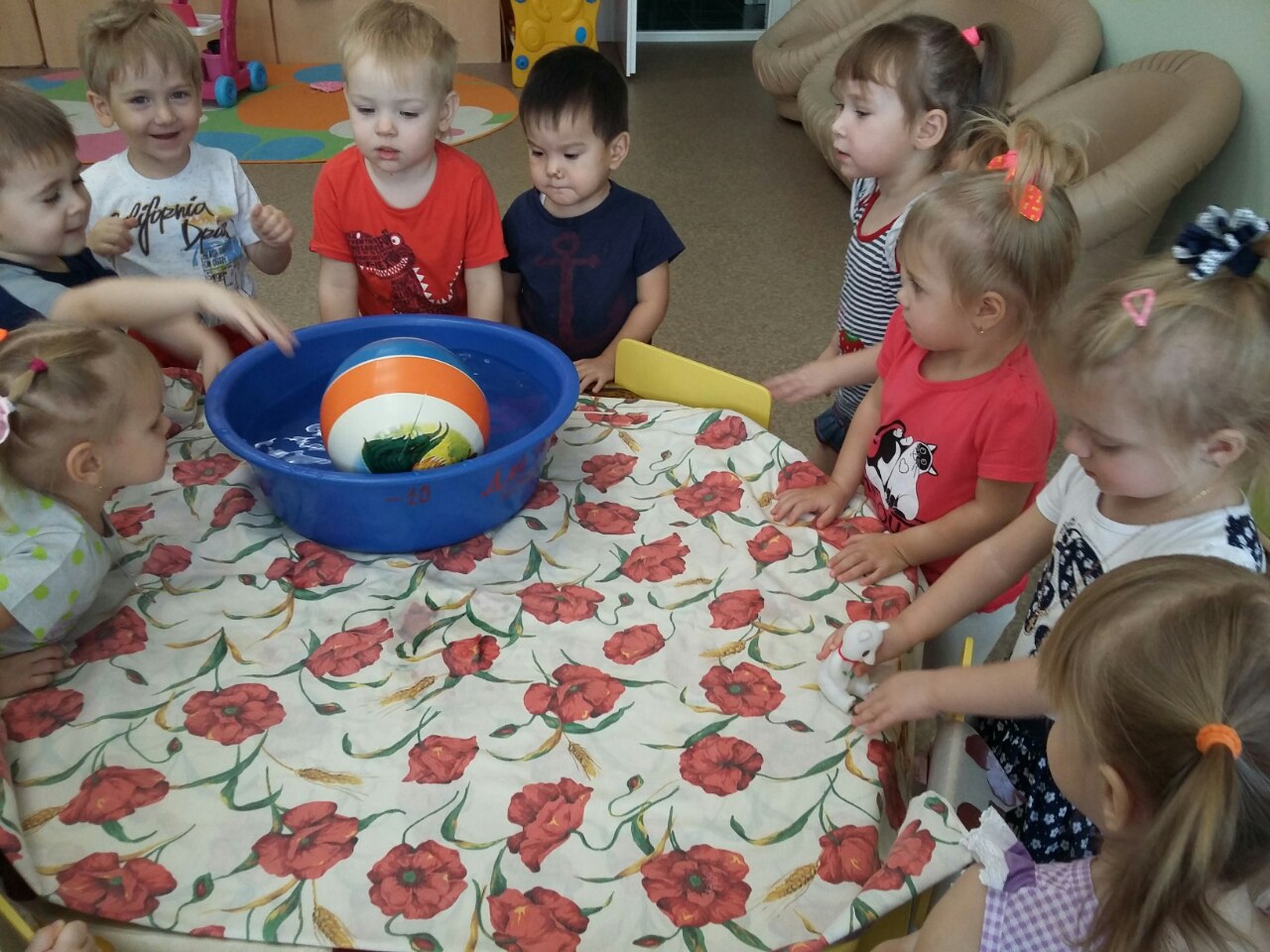 [Speaker Notes: Опыты с водой «Тонет – не тонет»]
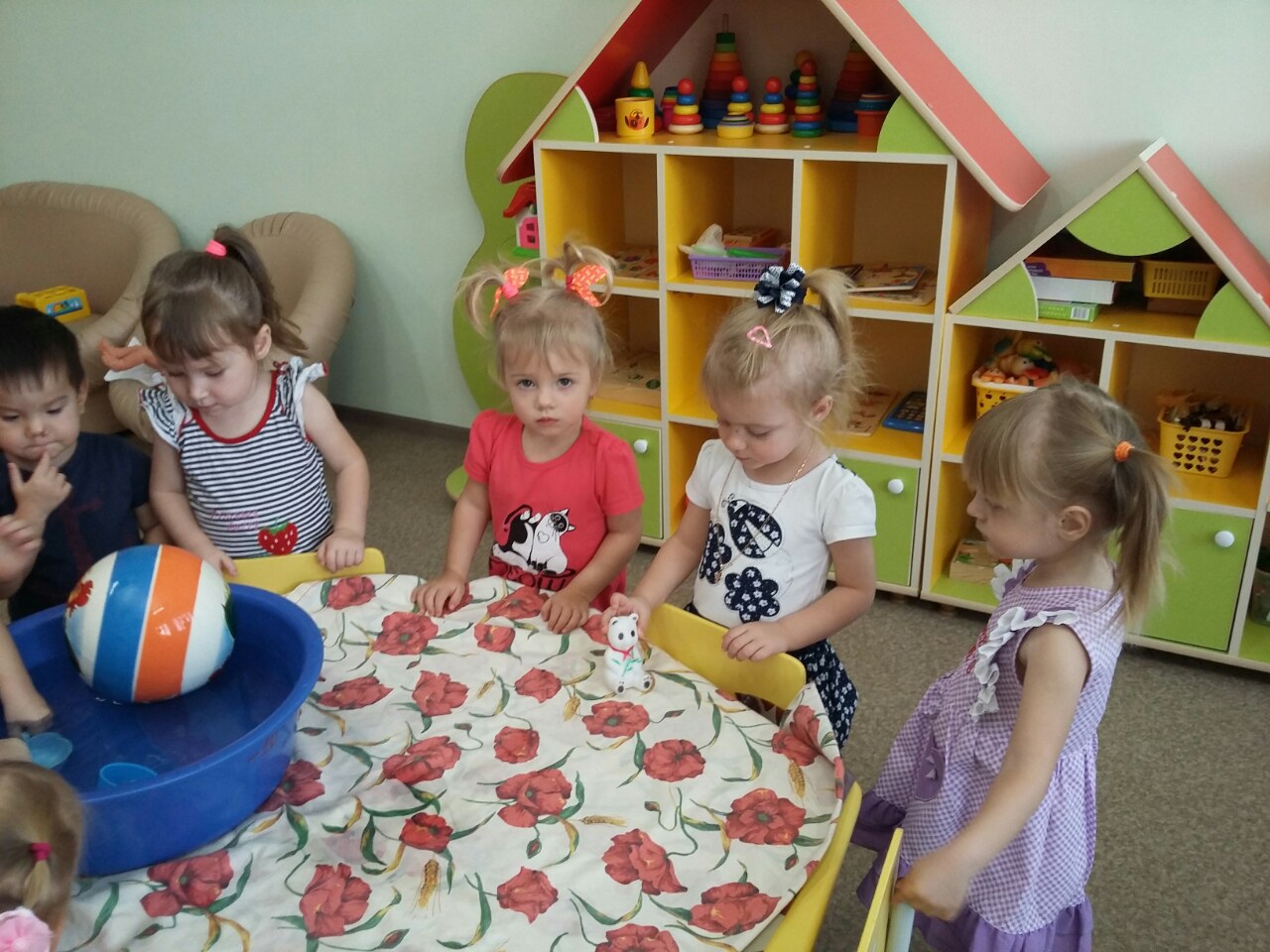 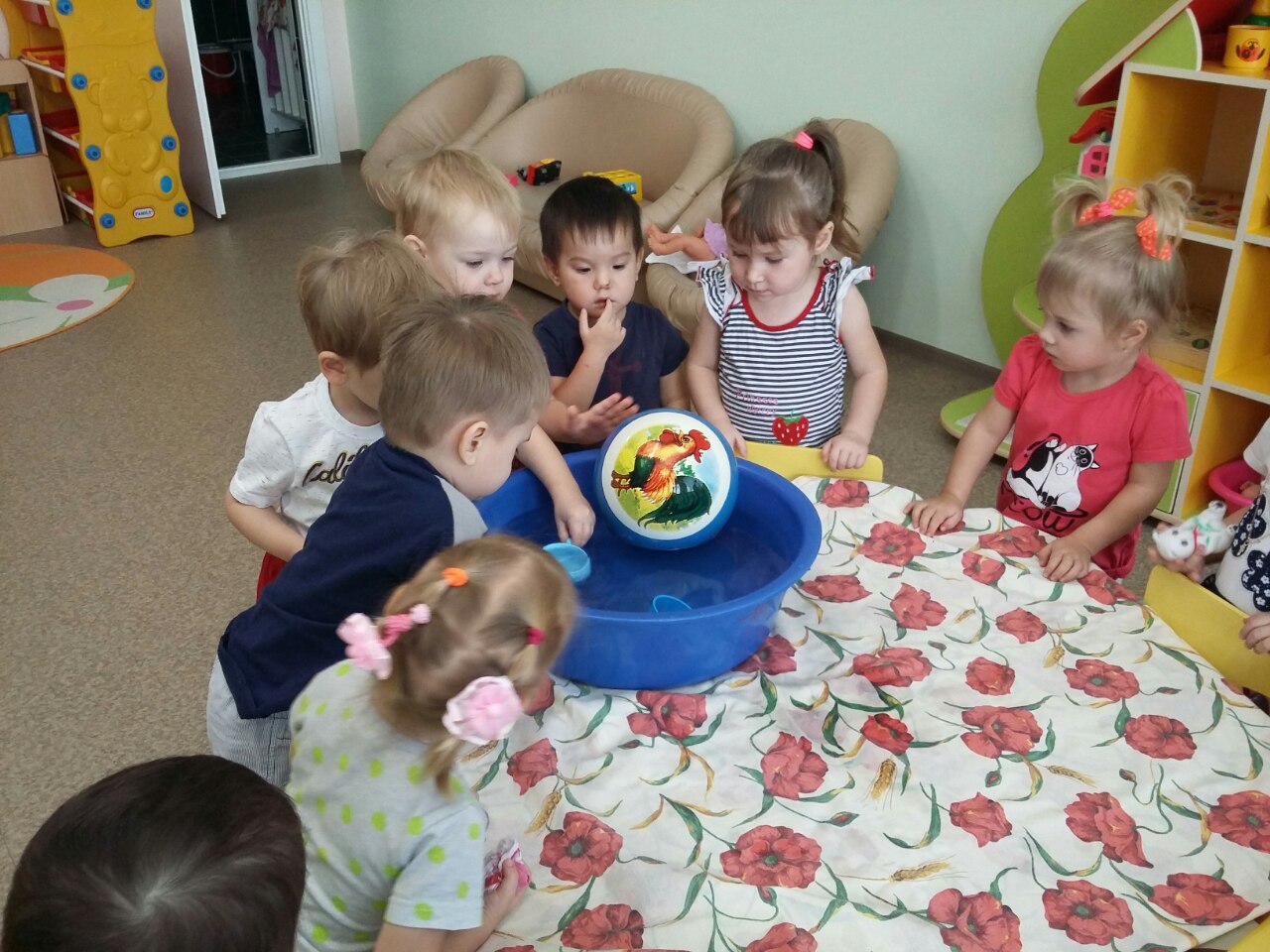 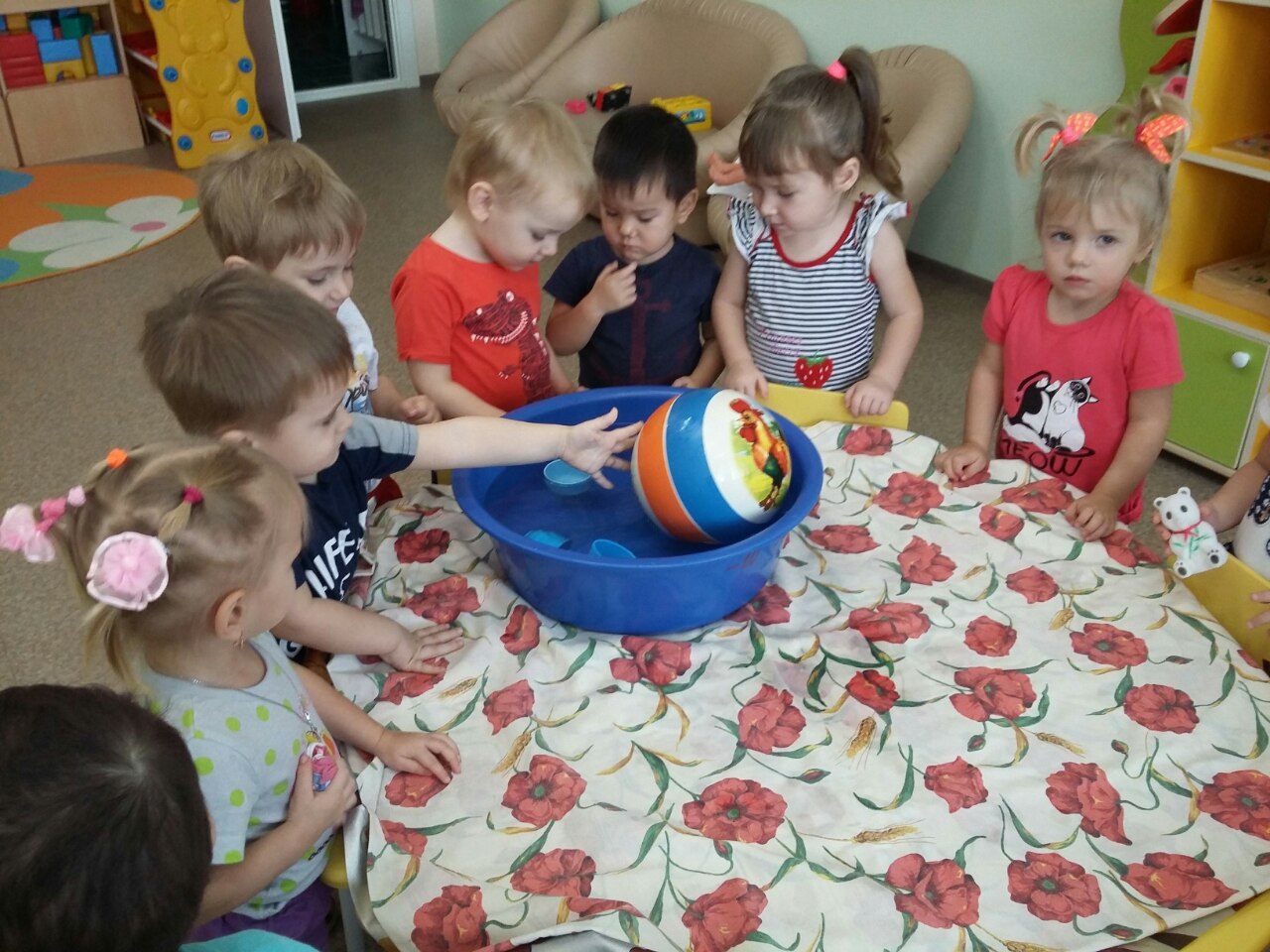 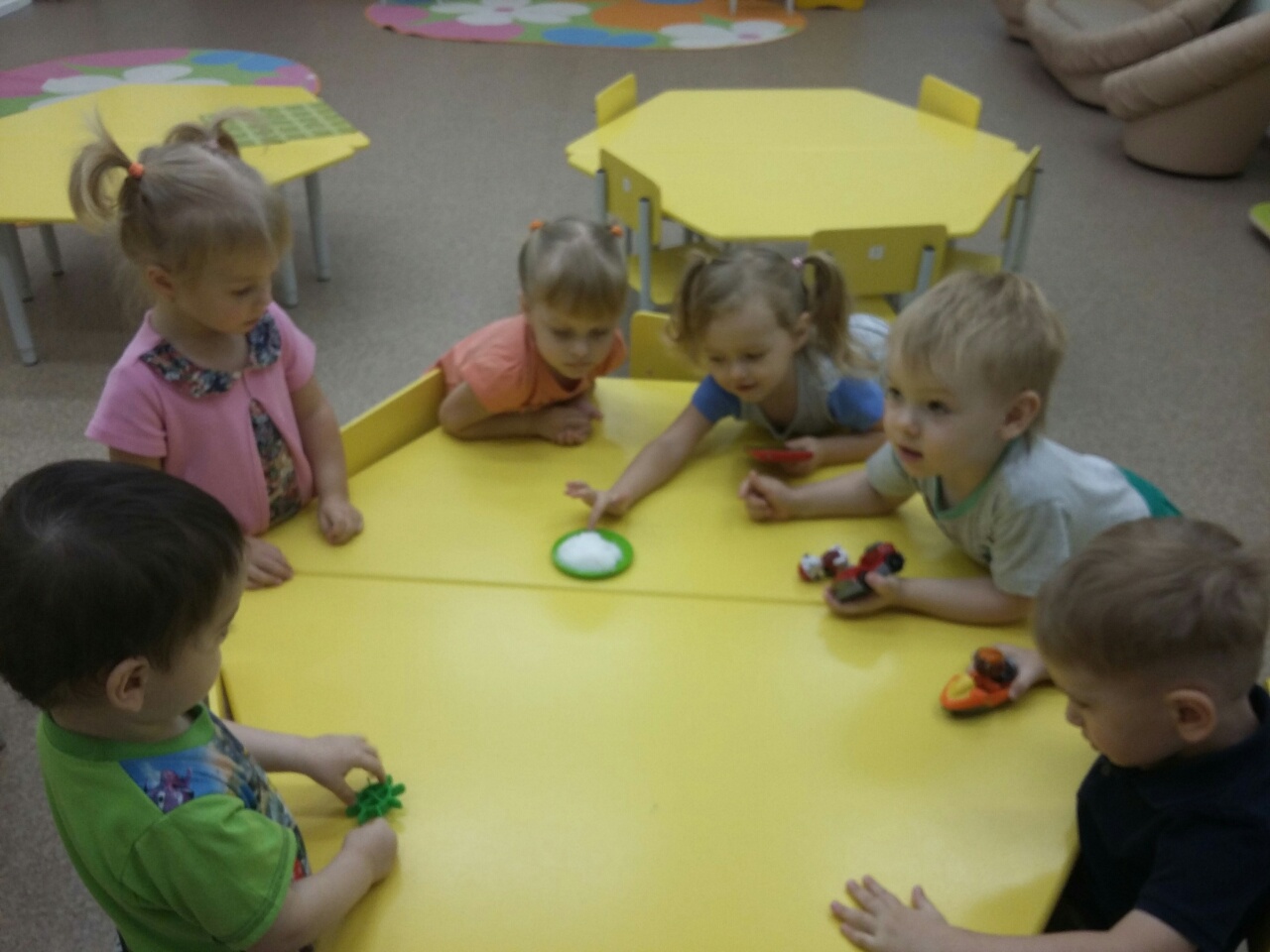 [Speaker Notes: Опыты со снегом]
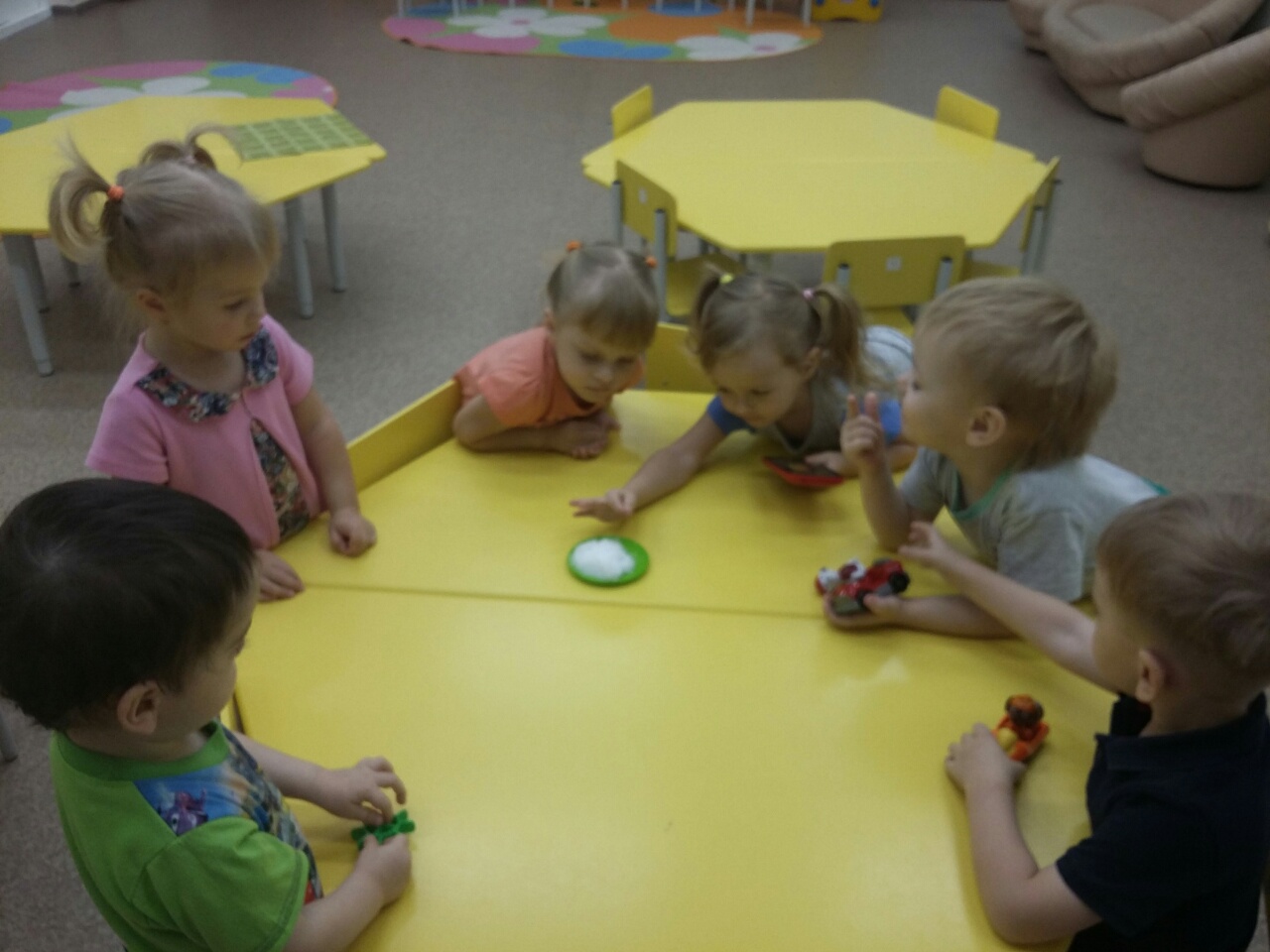 [Speaker Notes: Какой снег?]
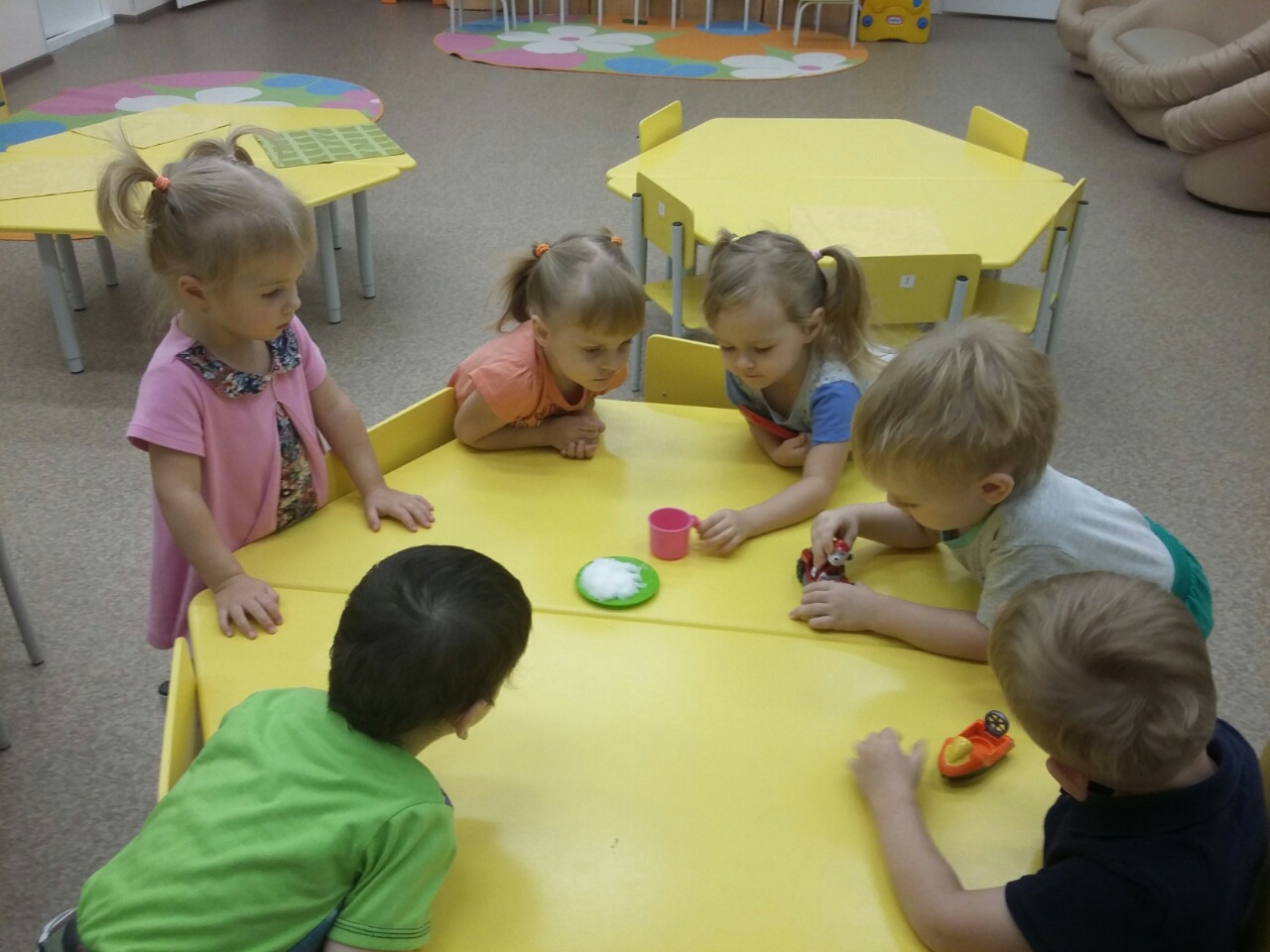 [Speaker Notes: Белый, холодный.]
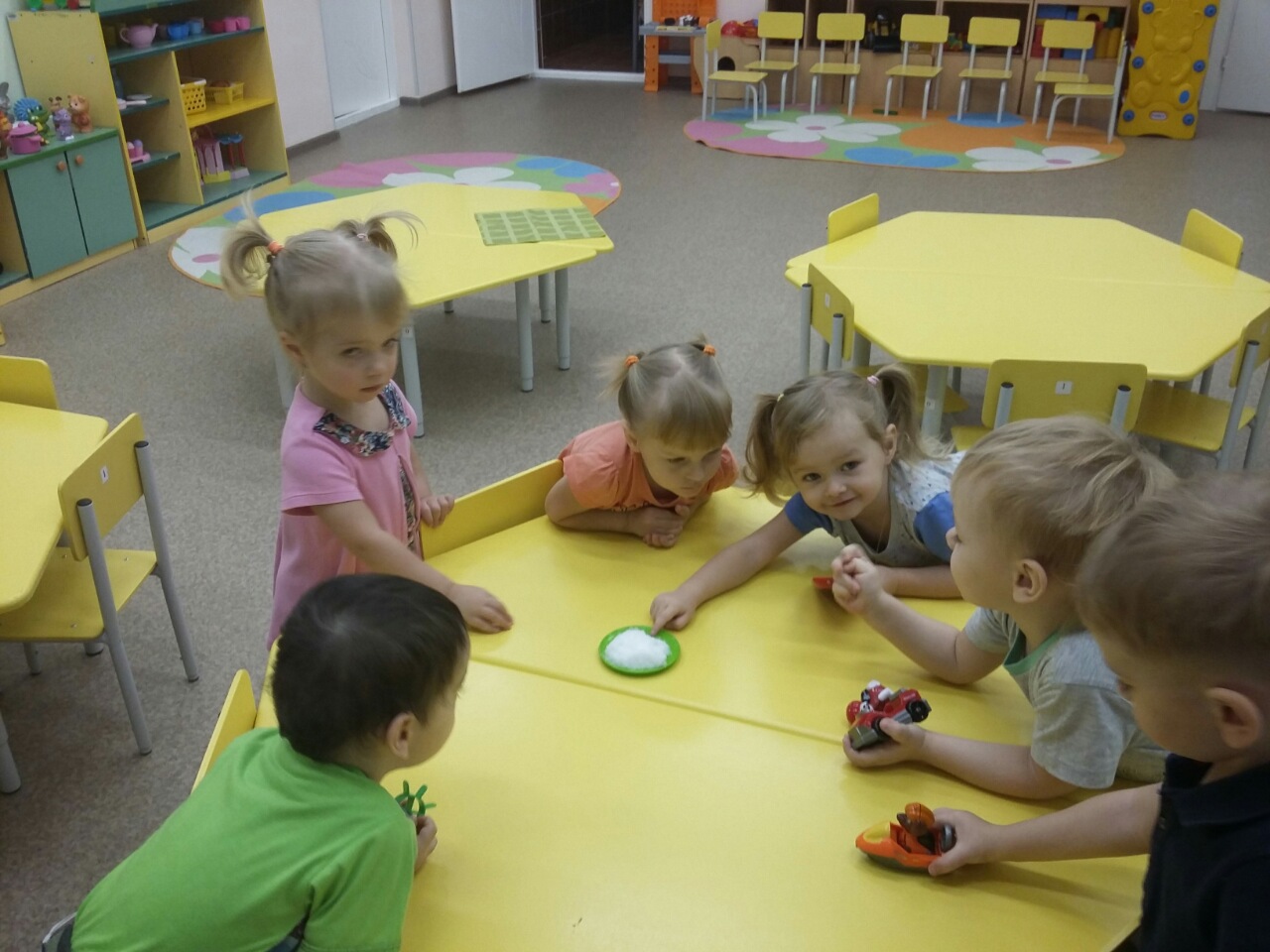 [Speaker Notes: И потрогать не боимся!]
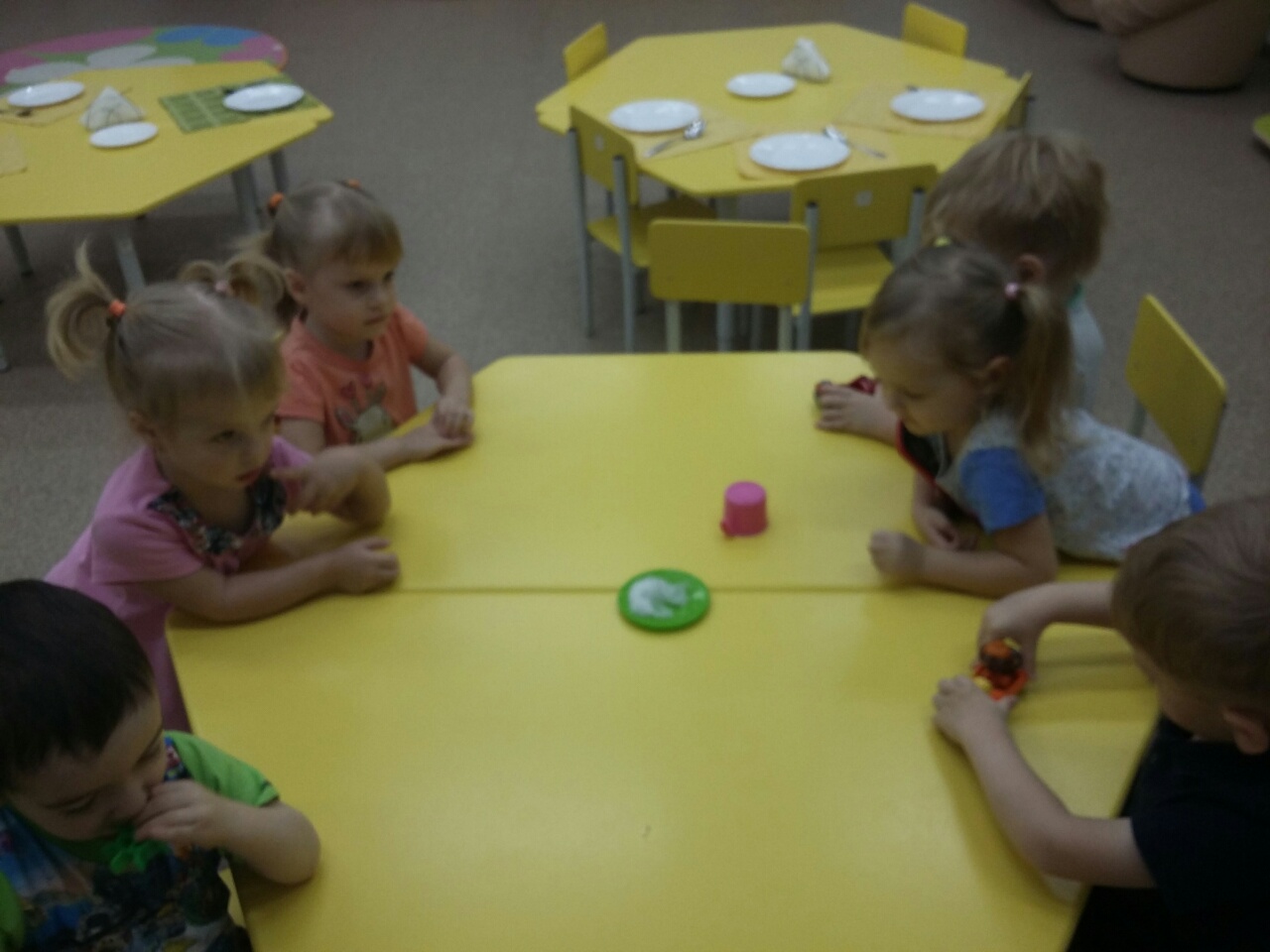 [Speaker Notes: Так увлекательно смотреть, как снег начинает таять…]
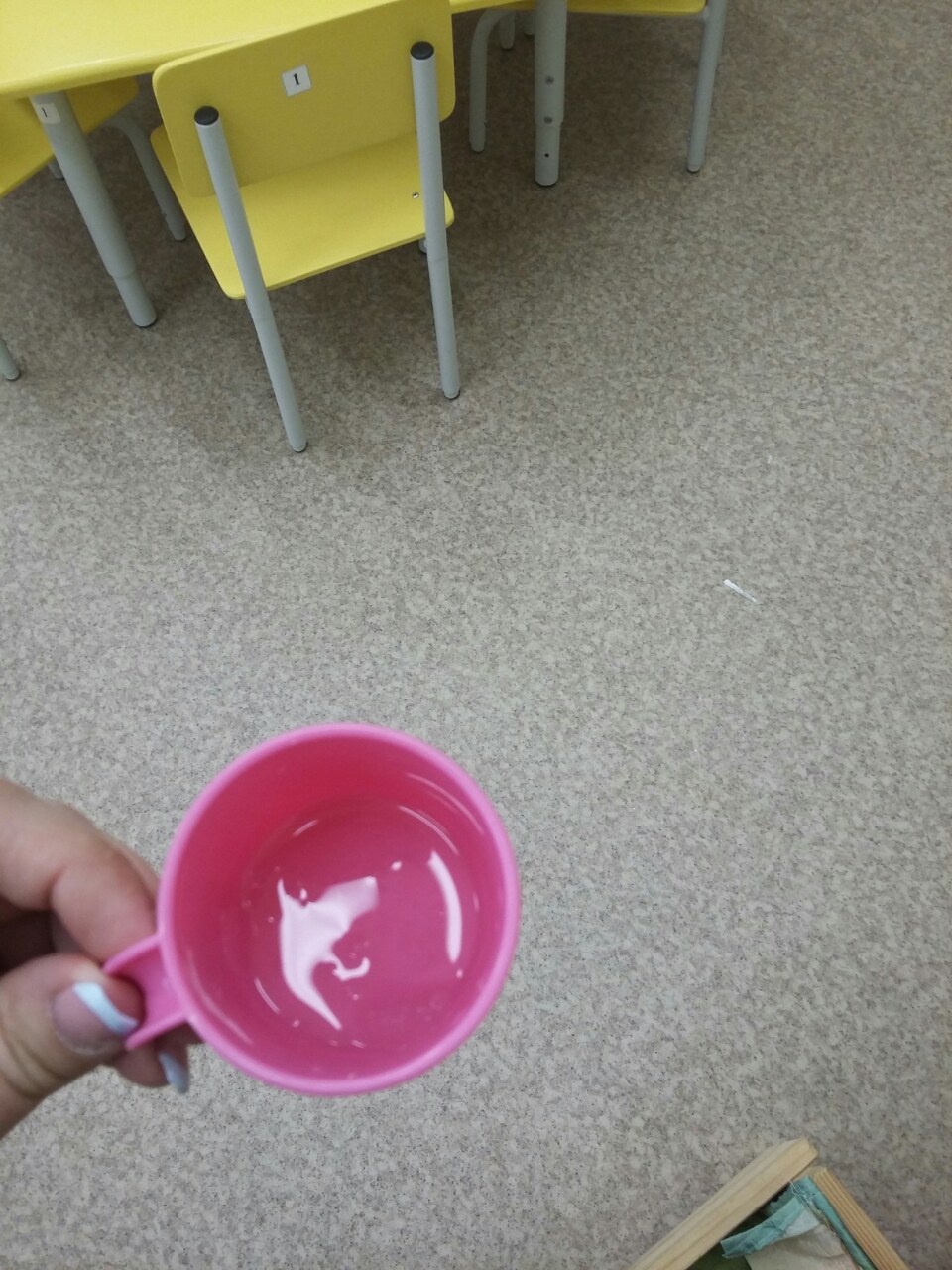 [Speaker Notes: И превращается в водичку!]
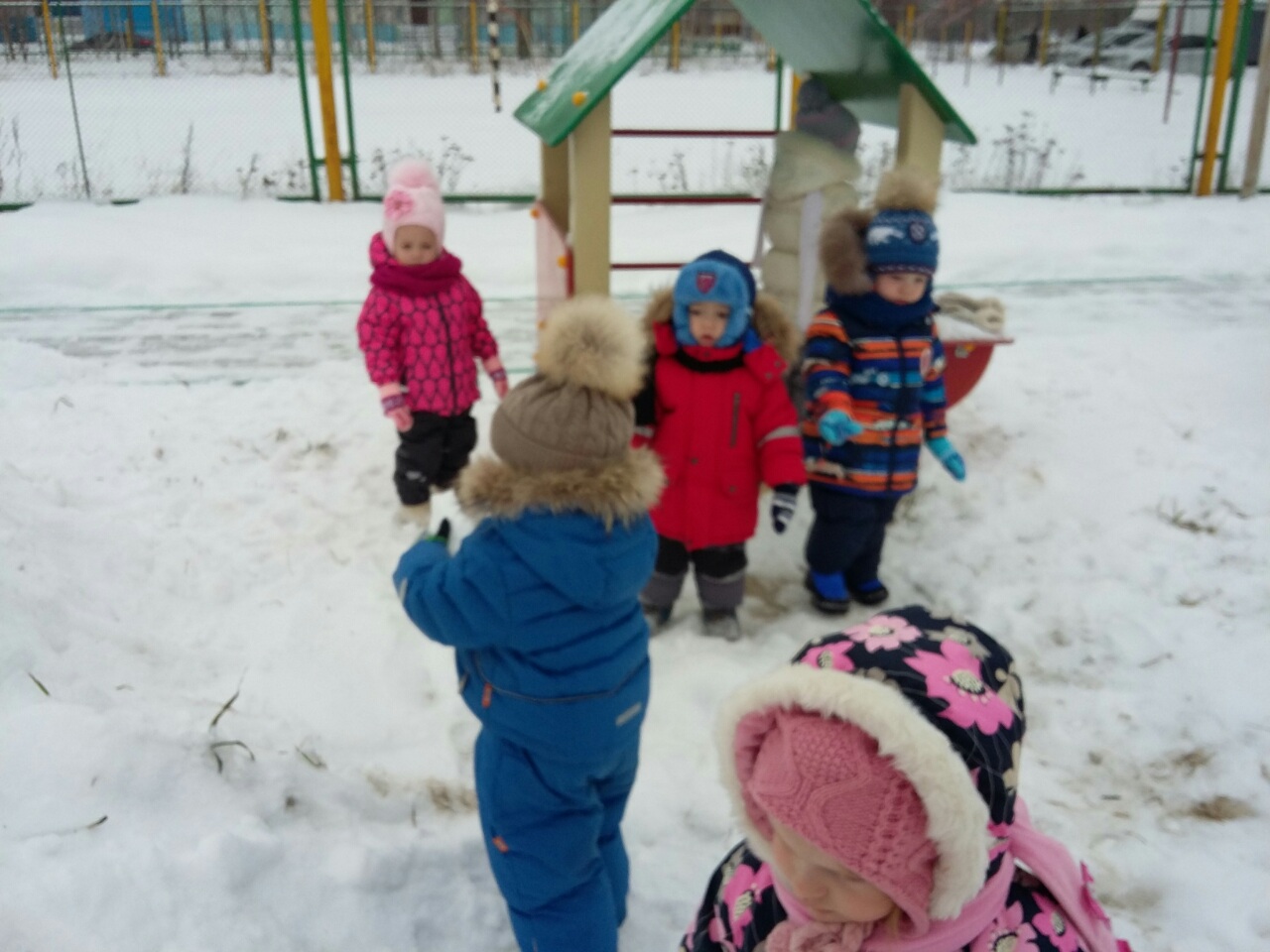 [Speaker Notes: Наблюдения за снегом продолжаются и на прогулке.]
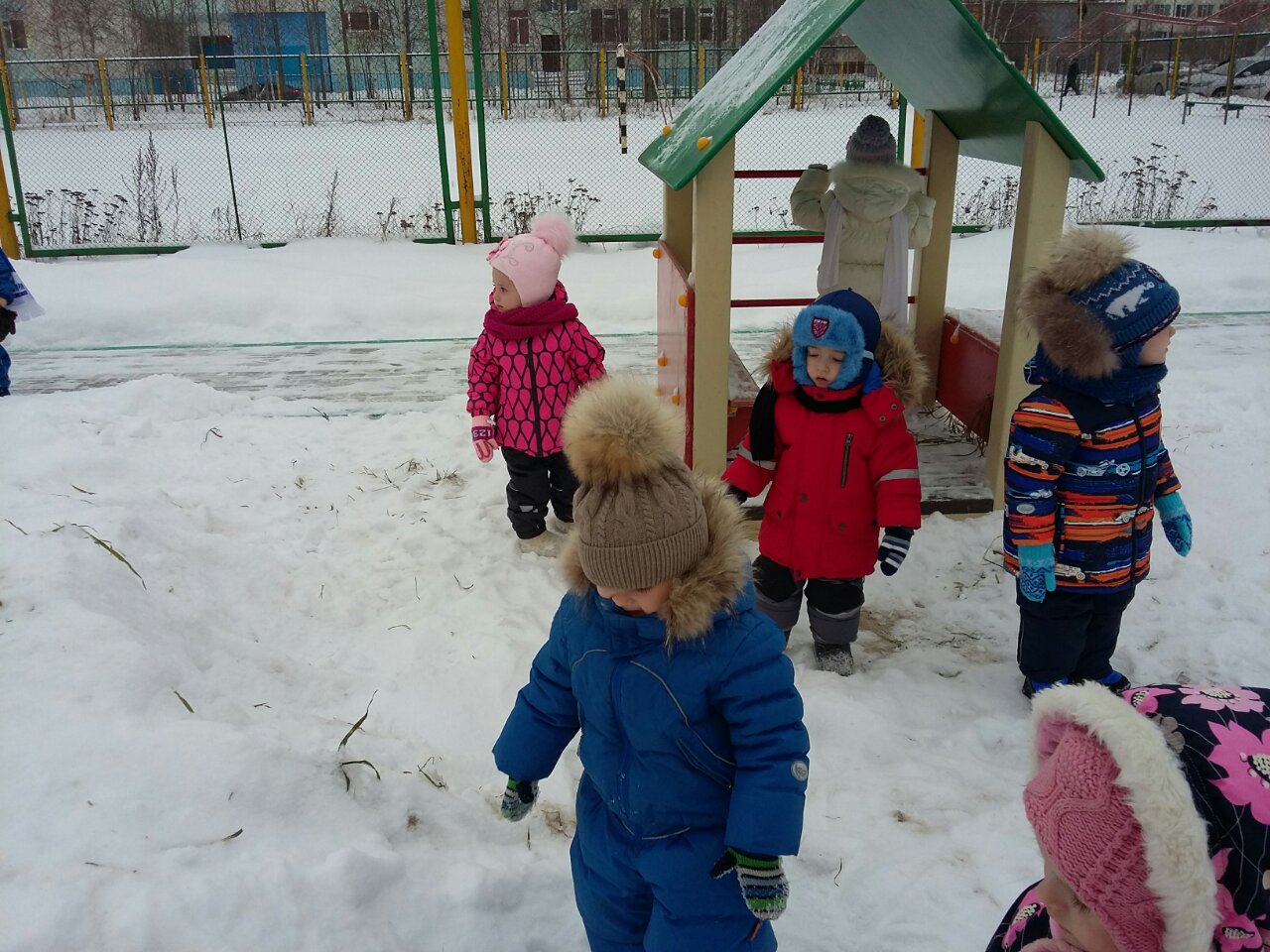 [Speaker Notes: Любим очень мы гулять и со снежком играть!!!]